El reforzamiento negativo en el análisis conductual aplicado
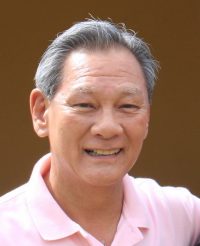 B. A. Iwata (1987)
Ps Jaime E Vargas M

A515TE
Este artículo describe tres aspectos del reforzamiento negativo relacionados con el análisis conductual aplicado: la conducta adquirida o mantenida mediante reforzamiento negativo, el tratamiento de la conducta negativamente reforzada y el reforzamiento negativo como terapia.

	La investigación publicada en el Journal of Applied Behavior Analysis (JABA) ha demostrado, ahora desde hace 20 años, cómo el conocimiento sobre las interacciones ambiente-conducta, particularmente aquellas que involucran eventos contingentes a la respuesta y estímulos correlacionados, puede ser utilizado para el beneficio de individuos y de la sociedad en su conjunto. Al hacer esto, la investigación aplicada ha hecho también contribuciones significativas a la ciencia general de la conducta, al proporcionar extensiones y validez externa de los hallazgos experimentales provenientes de la investigación básica de laboratorio (Baer, 1978).
La tesis de este artículo es que la investigación sobre el reforzamiento negativo nos proporciona uno de los ejemplos más claros y de más inmediata relevancia de un caso en donde la consideración, replicación y extensión de la investigación básica resulta benéfica para el área de su aplicación.

	Junto con el reforzamiento positivo y el castigo, el reforzamiento negativo, por mucho tiempo ha sido considerado uno de los principios elementales del comportamiento. Existe una cantidad de investigación  voluminosa sobre el reforzamiento negativo en la literatura básica (vea las revisiones de Bolles, 1970; Herrnstein, 1969; Hineline, 1977, 1981, 1984; Hoffman, 1966; Schoenfeld, 1969; Sidman, 1966), y su inclusión como un tópico distintivo en los textos sobre análisis experimental (e.g., Honig & Staddon, 1977), justifican su estatus como un principio organizador importante. Por ejemplo, la adquisición, el mantenimiento, la extinción y el control de estímulo, todos estos procesos han sido estudiados empleando el reforzamiento negativo como el mecanismo operante de interés.
Conceptualización actual del Reforzamiento Negativo
Antes de proceder, puede ser útil el clarificar la terminología y delinear las características definitorias del reforzamiento negativo.
	El proceso del reforzamiento negativo típicamente involucra el retiro, reducción, posposición o prevención de la estimulación. Esta operaciones fortalecen la respuesta sobre la que son contingentes (Hineline, 1977). El retiro y la reducción de la estimulación presente típicamente produce conducta que es denominada como “escape”, mientras que la posposición y la prevención de la presentación de los estímulos produce conducta que es denominada “evitación”.
																			…..
Al comentar sobre la distinción entre reforzamiento positivo y negativo, Michael (1975) revisó una variedad de puntos históricamente relacionados con el uso terminológico. Resalta que, él notó que algunos cambios de estímulo asociados con un incremento en la conducta son difíciles de clasificar como “presentación” (reforzamiento positivo) versus “retiro” (reforzamiento negativo), y que el uso de alguna de estas descripciones pueden ser nada más que arbitrariedades y abreviaciones incompletas.
	Por ejemplo, ¿Es un cambio en la temperatura caracterizado con mayor precisión como la presentación de calor o como el retiro del frío? Este tipo de problemas llevaron a Michael a sugerir que “La distinción entre los dos tipos de reforzamiento (positivo vs. negativo), basada a su vez en la diferencia entre presentación y retiro, simplemente puede ser abandonada” (p. 44). Una base adicional para diferenciar entre reforzamiento positivo y negativo fue sugerida primero por Catania (1973) y posteriormente por Hineline (1984), quien notó que “… si un estímulo o situación es reducible o retirable por alguna respuesta, esta respuesta debe ocurrir en su presencia. En contraste, las respuestas positivamente reforzadas necesariamente ocurren en la ausencia del estímulo sobre el cual se basa el reforzamiento” (pp. 496-497).
Parece poco probable que los términos “positivo” y “negativo” sean borrados de nuestro vocabulario técnico en el futuro próximo.                No obstante, los investigadores deben estar conscientes del hecho de que los dos resultan potencialmente intercambiables y que el error de considerar ambas posibilidades puede tener un efecto limitado sobre el procedimiento experimental, la interpretación y su subsecuente aplicación.
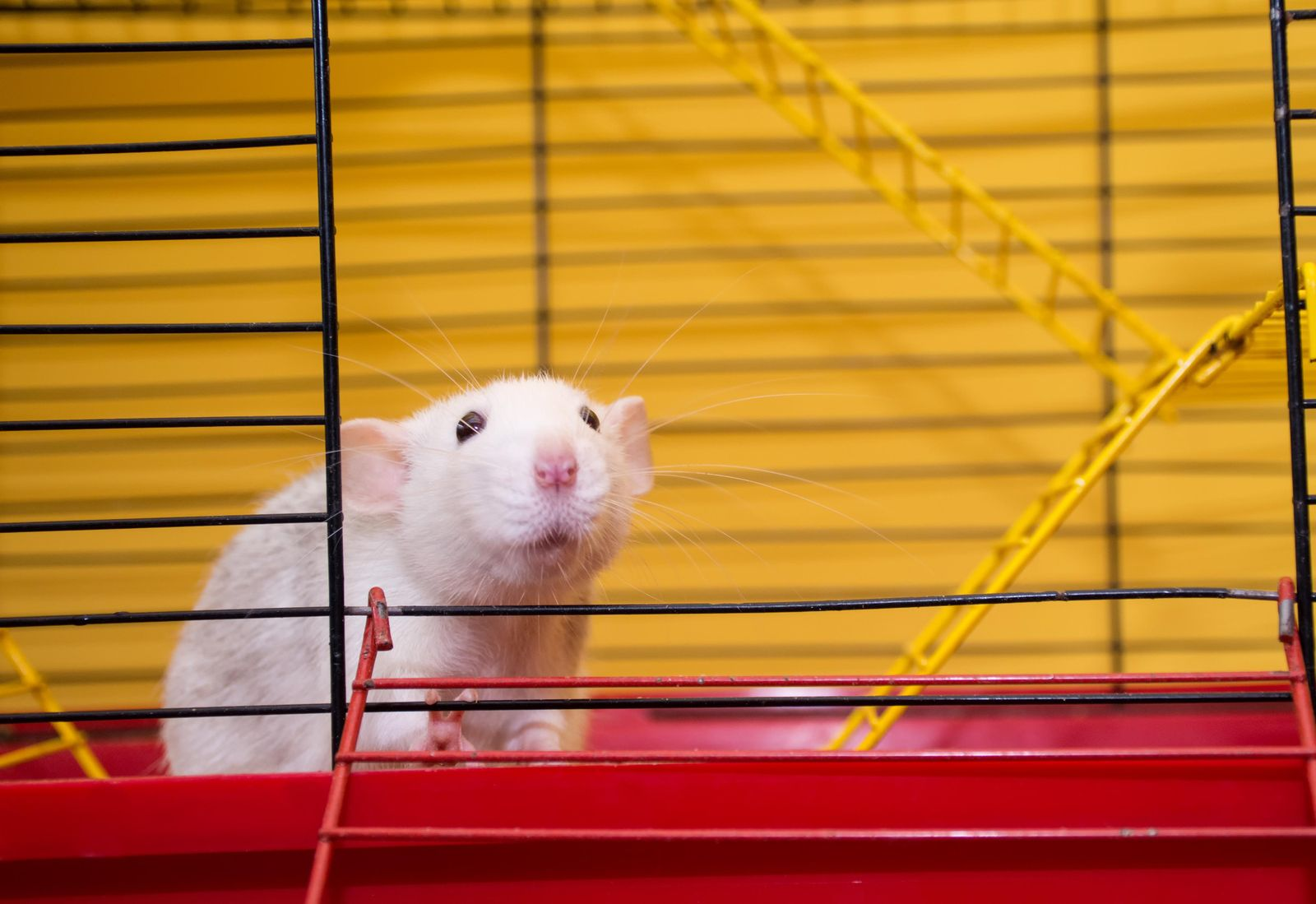 Conducta indeseable adquirida y mantenida por reforzamiento negativo
Hineline (1977) notó que el paradigma típico del reforzamiento negativo incluía tres aspectos: la presencia de estimulación aversiva, la disposición de una respuesta y una contingencia entre la respuesta y la estimulación. 
	Cualquier conducta así desarrollada o mantenida, incluidas una variedad de respuestas disruptivas, destructivas, agresivas, heridas auto infringidas y otros actos problemáticos, pueden ser considerados “normales” o “adaptativos”, en el sentido de que se trata de resultados ordenados o de operaciones específicas de condicionamiento.
																			…..
Los datos basados en el estudio de diferentes especies han proporcionado algún apoyo para la hipótesis de que el reforzamiento negativo involucra un control selectivo sobre “reacciones de defensa específicas de especie” preexistentes ante la estimulación aversiva (Bolles, 1970, 1971). 
	Esta observación, sin embargo,  no proporciona una explicación adecuada para el amplio rango de conductas humanas que aparentemente son susceptibles al reforzamiento negativo. Una explicación más probable es que la estimulación aversiva inicialmente produce una o más de una variedad de respuestas características tanto de sujetos humanos como no humanos, incluido el retractarse, congelarse, saltar, escanear visualmente y actividad motora relacionada y difusa (ver revisiones de Davis, 1979; Hutchinson, 1977; Myer, 1971), y que la forma eventual y mas elaborada de la conducta esta determinada por la historia previa del individuo y las contingencias prevalecientes.
																			…..
Iwata, Dorsey, Slifer, Bauman y Richman (1982) describieron una metodología general que posibilita que uno diferencie las auto lesiones asociadas con reforzamiento positivo de las asociadas con reforzamiento negativo. En una de las condiciones, las auto lesiones son seguidas por la atención de los adultos, en la otra, las auto lesiones producen un breve escape de las demandas de los adultos. Algunos sujetos consistentemente exhiben auto lesiones durante la segunda condición, sugiriendo que su comportamiento fue mas sensitivo y mantenido por reforzamiento negativo. Es importante para nosotros identificar cómo es que el ambiente que creamos puede proporcionar reforzamiento negativo para conductas indeseables.
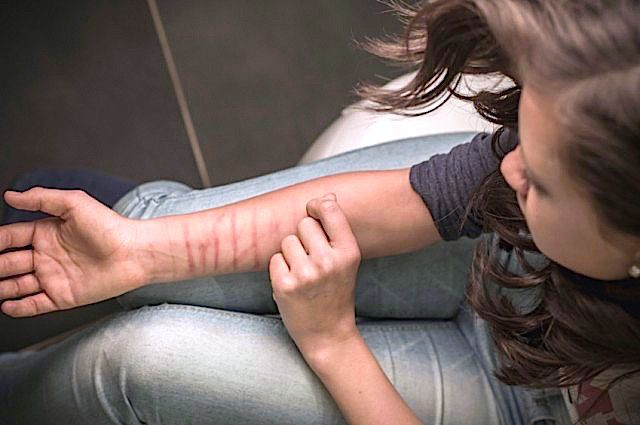 Tratamiento de conducta negativamente reforzada
Algunos procedimientos basados en la aplicación de extinción, reforzamiento diferencial y castigo, han sido evaluados como tratamientos para la conducta problemática de origen no especificado.              Su empleo ante comportamientos mantenidos con reforzamiento negativo se discutirán en esta sección.

Extinción

	El time-out tradicional no posibilitará la extinción de la conducta que ha sido mantenida con reforzamiento negativo, pero otros procedimientos podrían hacerlo.
	Una posibilidad casi obvia consiste en la eliminación de la supuesta estimulación aversiva, así como de sus señales relevantes, lo que debería de producir un decremento confiable en la conducta de escape o de evitación (Boren & Sidman, 1957; Shnidman, 1968).						…..
Sin embargo, como Hineline (1977) ha notado, este procedimiento puede no ser una verdadera operación de extinción. La remisión completa de la estimulación aversiva durante la extinción de conducta negativamente reforzada puede considerarse análoga a la presencia continua de, por ejemplo, alimento durante la extinción de conducta positivamente reforzada. Ambos procedimientos aportan reforzamiento no contingente, que retira las bases para responder e indirectamente reducen la frecuencia de la conducta. 
	Esto es, si la comida esta siempre presente durante la extinción de conducta mantenida con alimento, no hay bases para responder. Una situación similar existe si el shock esta siempre ausente durante la extinción de conducta de evitación del shock. 
	Siguiendo estos procedimientos, la remoción del alimento o, alternativamente, la reaparición del shock deberían inmediatamente producir la respuesta objetivo (vea Michael, 1982, para una discusión extensa del tema).												…..
Un procedimiento de extinción mas apropiado contendría la presentación continua de la estimulación aversiva o de su señal y la eliminación de la consecuencia que se proporcionaba inicialmente (i.e., evitación o escape). De esta manera, las bases para responder (la estimulación aversiva) se mantienen, pero el reforzamiento no lo hace (Bankart & Elliott, 1974; Coulson, Coulson, & Gardner, 1970; Davenport, Coger, & Spector, 1970; Schiff, Smith, & Prochaska, 1972).
	Técnicas derivadas de este tipo de extinción se han empleado actualmente por varios años, en el tratamiento de fobias clínicas y proporcionan las bases teóricas principales para intervenciones colectivamente conocidas como “terapias implosivas” (Levis, 1979).
Reforzamiento Diferencial

	Las aplicaciones del reforzamiento para decrementar una conducta objetivo (como el reforzamiento diferencial de otra conducta o DRO y el reforzamiento diferencial de la conducta incompatible o DRI, etc.) están bien documentados en la literatura aplicada, aunque la variable de mantenimiento para la conducta objetivo raramente es notada.

	Un experimento diseñado para examinar los efectos supresores del reforzamiento diferencial sobre la conducta negativamente reforzada puede tomar diversas formas. Primero, el acceso a un reforzador apetitivo (e.g., comida) puede hacerse contingente sobre la ausencia de la conducta objetivo (DRO) mientras la contingencia escape/evitación se mantiene operativa. Aunque este enfoque pudiera considerarse como inusual… es posible que este tipo de estudio se haya reportado en la literatura aplicada, aunque no haya sido identificado explícitamente.
Un segundo enfoque podría involucrar reforzamiento apetitivo para una respuesta competidora (DRI) con la contingencia escape/evitación también operativa. Ruddle, Bradshaw, Szabadi y Foster (1982) estudiaron la ejecución operante humana (presionar un botón) empleando exactamente este procedimiento. Ellos mantuvieron a sus sujetos en un programa concurrente con dos componentes, uno de evitación y otro de reforzamiento positivo y obtuvieron respuestas de igualación cuando los programas fueron igualados (esto fue posible usando puntos intercambiables por dinero). Los cambios en la ejecución fueron correlacionados con los cambios en el programa cercanamente, de la manera predicha por la ley de igualamiento de Herrnstein (1961).
Castigo

	El castigo para la conducta reforzada negativamente presenta complejidades significativas, que no se encuentran en la conducta reforzada positivamente debido a que involucra estimulación aversiva siguiendo a las respuestas para las que dicha estimulación ya juega un rol importante como un evento elicitante, discriminativo y motivante.
	Por ejemplo, diversos estudios han mostrado mantenimiento de la respuesta e incluso facilitación, cuando la conducta que previene el shock es seguida por la presentación del shock (e.g., Appel, 1960; Sandler, Davidson, & Malagodi, 1966).
	Variables relacionadas con el programa pueden determinar si la estimulación contingente sirve como castigo o como reforzamiento. Kelleher y Morse (1968) y McKearney (1972) encontraron que la respuesta desarrollada como conducta de evitación era suprimida bajo programas de castigo densos, pero la facilitaban bajo programas de castigo tenues.
																	…..
También se ha notado que la intensidad del castigo y la presencia o ausencia de contingencias de evitación, pueden tener un efecto interactivo sobre la conducta. 

	Sandler, Davidson, Greene, y Holzschuh (1966) impusieron shocks de intensidad alta, intermedia y baja como castigo para la conducta de evitación actual y encontraron una mayor persistencia de respuesta bajo la condición de alta intensidad. No obstante, cuando después se retiró la contingencia de evitación (i. e., la respuesta producía shock, pero ya no lo prevenía) la condición de alta intensidad produjo la más rápida supresión de la respuesta.
Reforzamiento Negativo como Terapia
En esta sección discutiremos ejemplos de reforzamiento negativo empleados para fortalecer conducta deseable, agrupados de acuerdo a sus semejanzas en los tipos de procedimiento o de problema.

Ingeniería Conductual

	Los ejemplos tempranos de reforzamiento negativo para desarrollar y mantener conducta apropiada publicados en el JABA hicieron uso de estimulación dispensada con aparatos. Azrin y sus colaboradores condujeron un estudio (Azrin, Rubin, O’Brien, Ayllon & Roll, 1968) estableciendo una medición automática y control sobre la postura al jorobar el cuello. Un aparato construido sobre un arnés para los hombros operaba el cierre de un circuito cuando ocurría el jorobarse. Esta acción producía un click audible, seguido 3 segundos después por un tono de 55 db. La contingencia era una muy ingeniosa pues incluía aspectos tanto de operante libre, como de evitación discriminada más escape. Mantener la postura correcta (operante libre) evitaba el click, corregir la postura (discriminada) durante los 3 segundos luego del click evitaba el tono y la corrección durante el tono proporcionaba escape. Los sujetos fueron 25 adultos, todos ellos mostraron reducción de la postura jorobada mientras el aparato funcionaba. Cuando se hizo reversión de la contingencia para dos de los sujetos, ambos mostraron aumento en jorobarse.
Otro estudio involucrando reforzamiento negativo otorgado por un aparato, fue conducido por Greene y Hoats (1969). Su sujeto fue un adulto masculino asignado a una unidad correccional, cuya tarea consistía en organizar unas barajas en la computadora, por lo que ganaba cigarrillos. Él también podía mirar la TV mientras ejecutaba la tarea. Durante la condición de tratamiento, si el sujeto no completaba un ciclo de la tarea durante un periodo de tiempo especificado (evitación), el sonido y la imagen de la TV eran distorsionados y permanecían así hasta que el ciclo de trabajo era completado (escape).
Entrenamiento de Toilet e Incontinencia

	La presencia o ausencia de las deposiciones es más que la ocurrencia o no ocurrencia de una respuesta. Contracciones de esfínter, así como relajación de éste, están involucradas y el reforzamiento negativo se ha empleado en el manejo de ambas conductas.
	Hansen (1979) incorporó escape y evitación como contingencias en el tratamiento de la enuresis nocturna con dos niños. Cuando un aparato dispuesto en la cama detectaba que se estaban orinando, otro artefacto localizado 4 pies separado producía un tono de 70 db, que era seguido 7 segundos después por un tono de 95 db. Al mantenerse seco, el niño podía evitar el primer tono, si el niño orinaba, podía escapar del primer tono y evitar el segundo si inmediatamente se levantaba de la cama y apagaba el aparato.
																		…..
O’Brien, Ross y Christophersen (1986) utilizaron reforzamiento negativo para producir la deposición. 

	Como parte de un programa general de tratamiento para cuatro niños encoprésicos, los autores querían establecer control matutino sobre los movimientos intestinales. Para lograrlo, los padres ponían sentado al niño en el baño por 5 minutos cada mañana. El no defecar al menos un mínimo equivalente a  ¼  de una tasa, durante ese tiempo, era seguido inmediatamente por la inserción de un supositorio. Se daba una segunda administración, si la primera no producía el resultado deseado.
Sobrecorrección

	Originalmente diseñada como un recurso para eliminar accidentes durante el entrenamiento en toilet (Azrin & Foxx, 1971), la sobrecorrección consiste en un grupo de técnicas cuyo rasgo común es la ejecución repetitiva de actividad motora. La sobrecorrección es uno de los métodos más ampliamente estudiados y frecuentemente empleados para reducir la frecuencia de un amplio rango de comportamientos indeseables (ver Foxx & Bechtel, 1983, para una revisión). Los procedimientos son considerados como derivados del castigo y se aplican contingentemente sobre la ocurrencia de una conducta objetivo. Al mismo tiempo, la sobrecorrección puede servir como reforzamiento negativo en al menos dos formas. Primero, ya que el procedimiento se basa en actividades ejecutadas que aperentemente resultan aversivas, un terapeuta siempre está a la mano para asegurar su aplicación mediante instrucciones continuas y, de ser necesaria, guía física. Así, el cliente puede evitar las instrucciones repetidas y contactos físicos potencialmente intrusivos, mediante ejecución continuada de la actividad requerida.
La conducta de evitación también es producida cuando la sobrecorrección es aplicada contingentemente sobre la ausencia de una respuesta deseable. Por ejemplo, Foxx (1977) mostró que 5 minutos de entrenamiento en movimiento funcional, involucrando la práctica de variar las posiciones de la cabeza, era superior a la comida y el premio, en el desarrollo y mantenimiento de contacto visual en tres niños retardados.
	Al examinar la literatura relativa a la sobrecorrección se encuentran diversas instancias en las que el procedimiento fue empleado para incrementar y no para reducir conductas, incluyendo el atender a la clase (Foxx, 1976), tareas repetitivas (Carey & Bucher, 1983), compartir (Barton & Osborne, 1978), hablar (Matson, Esveldt-Dawson, & O’Connell, 1979), y exactitud en el habla (Foxx & Jones, 1978; Ollendick, Matson, Esveldt-Dawson, & Shapiro, 1980).
Otros Ejemplos

	Uno puede encontrar instancias en las que el reforzamiento negativo se ha utilizado (de una manera altamente intrusiva) para incrementar conductas sociales apropiadas. Lovaas, Schaeffer, & Simmons (1965) usaron escape y evitación para entrenar a dos niños autistas a acercarse a los adultos. Antes del tratamiento, los niños frecuentemente se involucraban en comportamientos estereotipados y mostraban carencia de respuesta social o juego apropiado. El tratamiento consistió en presentar la instrucción, “Ven acá”, seguida por el otorgamiento de un shock mediante una rejilla en el piso. El shock se apagaba cuando el niño se movía en dirección al terapeuta (escape). Ambos niños aprendieron rápidamente a aproximarse al adulto en respuesta a la instrucción verbal (evitación).         En defensa del empleo de evitación de un shock eléctrico, los autores presentaron datos indicando que el aumento en la conducta de aproximación era acompañado por manifestaciones más frecuentes de afecto y reducciones de agresiones y conductas estereotipadas.
Referencia

Brian A. Iwata
Negative Reinforcement in Applied Behavior Analysis:
An Emerging Technology
Journal of Applied Behavior Analysis 1987, 20, 361-378